WELCOME
TEACHER IDENTITY
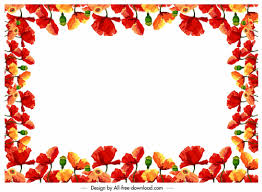 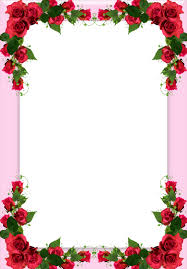 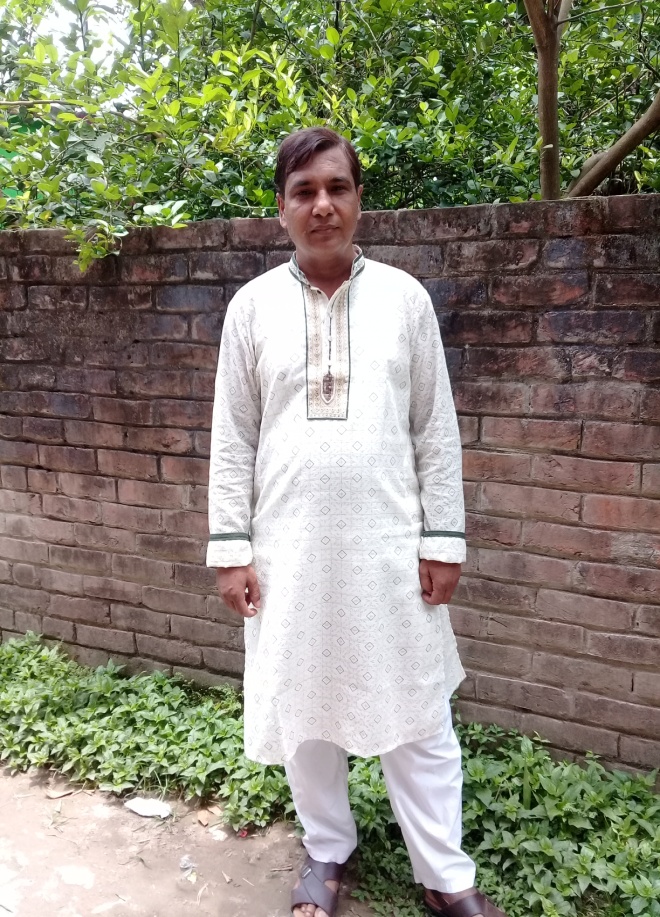 A.K.M. SHARIFUL ALAM
HEADTEACHER
MUKTARPUR AM-JAMTALA SECONDARY SCHOOL
CHOWGACHA, JASHORE
Cell-01717251605
LESSON  INTRODUCTION
SUBJECT-ENGLISH 2ND  PAPER
CLASS-NINE/TEN
UNIT-COMPLEX  TO SIMPLE
TIME-45 MINUTES
DATE-00-00-2020
Simple Sentence: Because of his being ill, he could not play.
Classification of Sentence
Compound Sentence: He was ill and he could not play
Complex Sentence: As he was ill, he could not play
Our Today’s topic is---
Complex
Simple Sentence
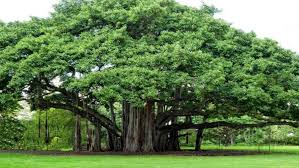 Learning outcomes
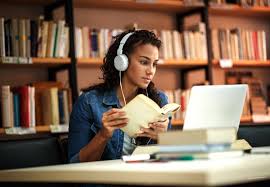 The students will be able to-

identify simple and complex  sentences,
make structures of each form of sentences,
change the simple form into complex.
Complex to simpleRule-1. Since/ as/when যুক্ত Complex Sentence এর  Subject এক হলে এবং উভয় পাশে  verb থাকলে Simple করার নিয়ম।Structure: প্রথম Sentence এর মুল verb এর present আকারের সাথে ing যোগ+ ১ম Sentence এর বাকী অংশ+ comma+ ২য় Sentence.
Complex: Since/as the boy worked hard, he shone in life.




Simple: Working hard , the boy shone in life.
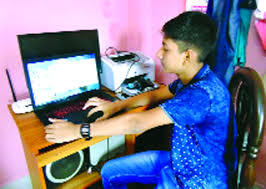 Com: When the thief saw the police, he ran away.






Sim: seeing the police, the thief ran away.
Com: As I forgotten him, I went out. 
SimL: Forgetting him, I went out.
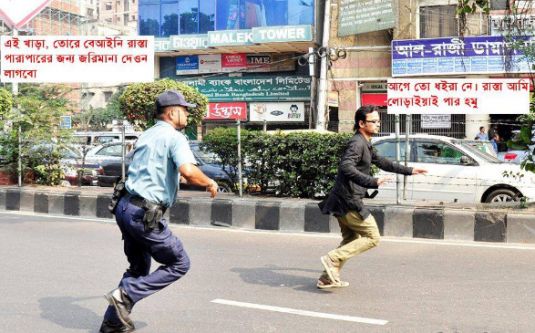 Rule-2. Since/as/when +am/is/are/was/were/have/has/had+ sub+বাকী অংশ+ ২য় clause হলে Simple করার নিয়ম। (Subject ভিন্ন হলে)Structure: Subject+ am/is/ are/was/were এর পরিবর্তে being have/has/had এর পরিবর্তে having+ বাকী অংশ+comma+ ২য় clause.
Complex: Since the weather was very cold , there was no birds or animals  in the snow country.




Simple: The weather being very cold , there was no birds or animals  in the snow country.
Com: When the meeting was over, we went back home.
Sim: the meeting being over, we went back home.
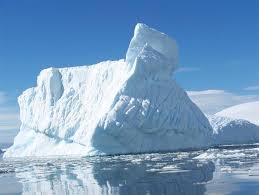 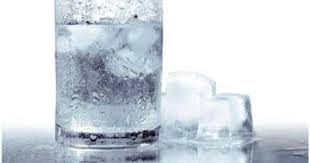 Rule-3. Since/as/when +am/is/are/was/were/have/has/had+ sub+বাকী অংশ+ ২য় clause হলে Simple করার নিয়ম। (Subject একই হলে)Structure: Because of+ Subject এর possessive form+ am/is/ are/was/were এর পরিবর্তে being have/has/had এর পরিবর্তে having+ বাকী অংশ+ comma+ ২য় clause.
Complex: Since he was ill, he could not work hard.





Simple: Because of his being ill, he could not work hard.
Or: Because of his  illness, he could not work hard.
Com: Selim was loved by the authoress as he had integrity.
Sim: Selim was loved by the authoress because of his having  integrity.
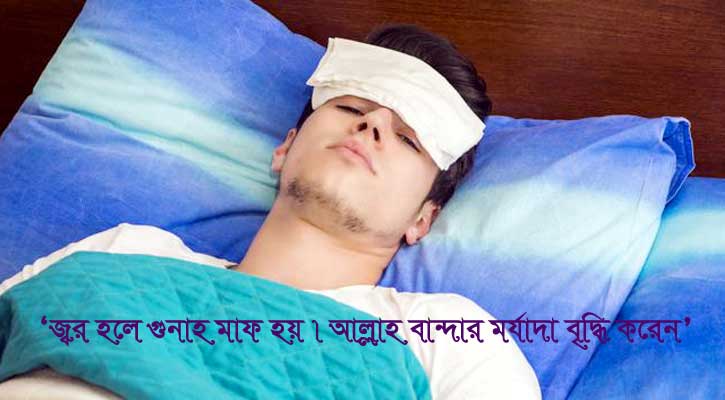 Rule-4. When দ্বারা সময় বুঝালে  Complex কে Simple করার নিয়মঃStructure: When,sub,verb উঠে যায়+ছোট সময় বুঝালে at/in, ঋতু বুঝালে in,বয়স বুঝালে at the age of বসে+ বাকী অংশ+ ২য়
Com: When it is spring, the cuckoo sings.






Sim: In spring, the cuckoo sings.
Com: When he was four, he left the village.
Sim: At the age of four, he left the village.
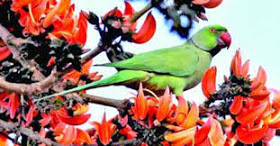 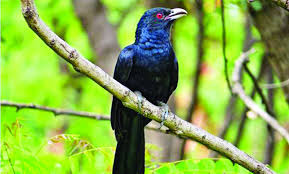 Complex: When it was daylight, I was half wakened by the sound of chopping wood.








Simple: At daylight, I was half wakened by the sound of chopping wood.
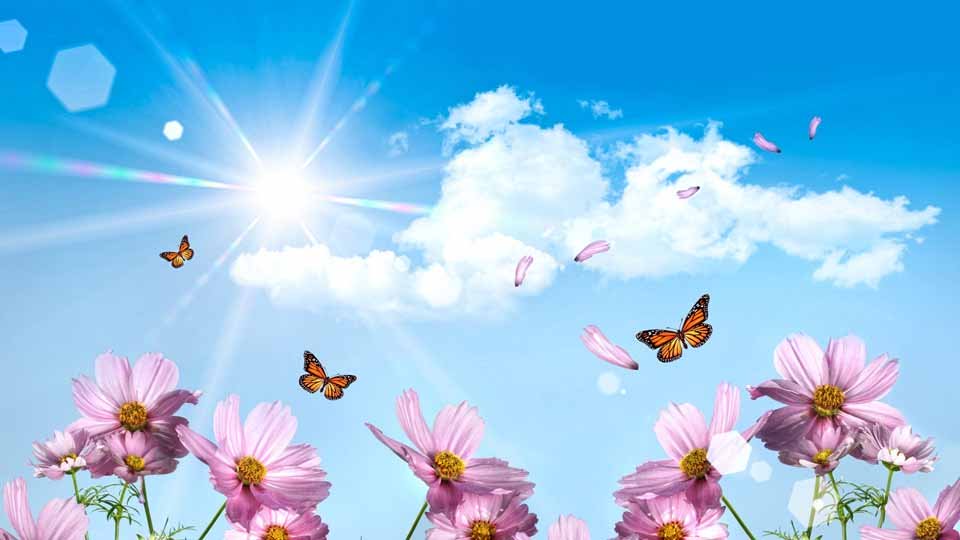 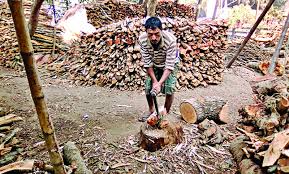 Rule-5. Relative pronoun যুক্ত Complex Sentence কে Simple  করার নিয়মঃ Structure: Relative pronoun এর পুর্ব পর্যন্ত+ Relative pronoun বাদ দিয়ে পরের verb এর presentআকারের সাথে ing যোগ+ বাকী অংশ।
Complex: The writer lived in a cabin  that belonged to the orphanage.





Sim: The writer lived in a cabin   belonging to the orphanage.
Com: A solar pond that absorbs heat from the sun can cook our food.
Sim: A solar pond absorbing heat from the sun can cook our food.
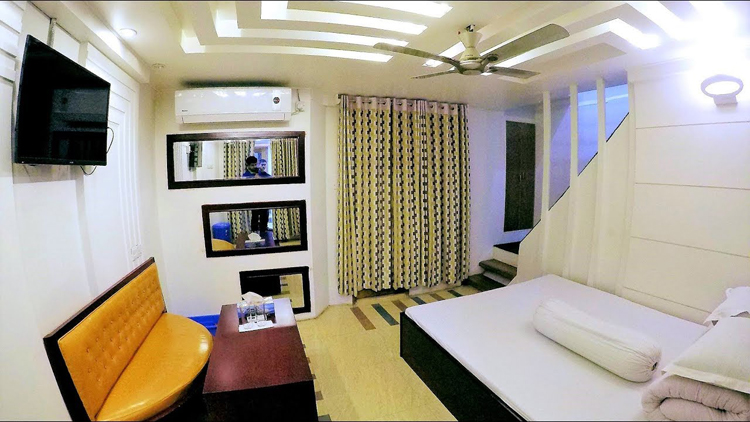 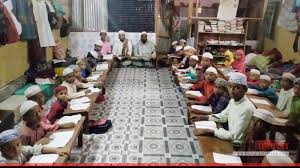 Rule-6. If /unless যুক্ত Complex Sentence টি Negative হলে Simple করার নিয়মঃ Structure: Without+verbএর সাথে ing যোগ+বাকী অংশ + Comma+ ২য় Clause.
Complex: If you do not work hard, you will not prosper in life.






Simple: Without working hard, you will not prosper in life.
Com: If you do not read attentively, you will not pass the examination.
Sim: Without reading  attentively, you will not pass the examination.
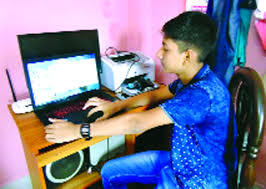 Rule-6. If যুক্ত Complex Sentence টি Positive হলে Simple করার নিয়মঃ Structure: By+verbএর সাথে ing যোগ+বাকী অংশ + Comma+ ২য় Clause.
Complex: If you work hard, you will shine in life.







Sim: By working hard, you will shine in life.
Com: If you  work hard, you will  prosper in life.
Sim: By working hard, you will  prosper in life.
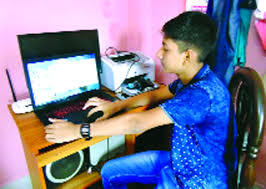 Rule-7. So that /in order that যুক্ত Complex sentence কে Simple Sentence করার নিয়মঃStructure: sothat এর পুর্ব পর্যন্ত+to+ মুল verbথেকে শেষ পর্যন্ত।
Complex: He work hard so that he could prosper in life.




Sim: He work hard to prosper in life.
Com: I read more so that I can make a good result.
Sim: I read more to  make a good result.
Com: We eat so that we may live.
Sim: We eat to live.
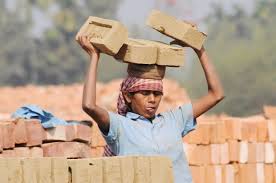 Rule-8. So----that যুক্ত Complex Sentence কে Simple Sentence করার নিয়ম।Structure: Sub+verb+ Soএর স্থলে too+বাকী অংশ+ that থেকে not পর্যন্ত বাদ দিয়ে to+ verb থেকে শেষ পর্যন্ত।
Complex: He is so weak that he can not walk.




Simple: He is too weak to walk.
Com: The boy was so poor that he could not buy book.
Sim: The boy was too poor to buy book. 
Com: The boy is so lazy that he can not do any work.
Sim: The boy is too lazy  to do any work.
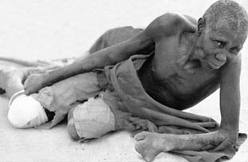 Rule-9. Though/ although যুক্ত Complex Sentence কে Simple Sentence করার নিয়মঃ Structure:  Though/although এর স্থলে in spite of /despite+ Pronoun এর possessive form + am/is/are/was/were এর পরিবর্তে being এবং have/has/had having এর পরিবর্তে having/মুল verb এর সাথে ing যোগ+ clause এর বাকী অংশ+ ২য় clause.
Complex: Though he is ill, he went to school.






Simple: In spite of his being  ill, he went to school.
Or: In spite of his  illness , he went to school.
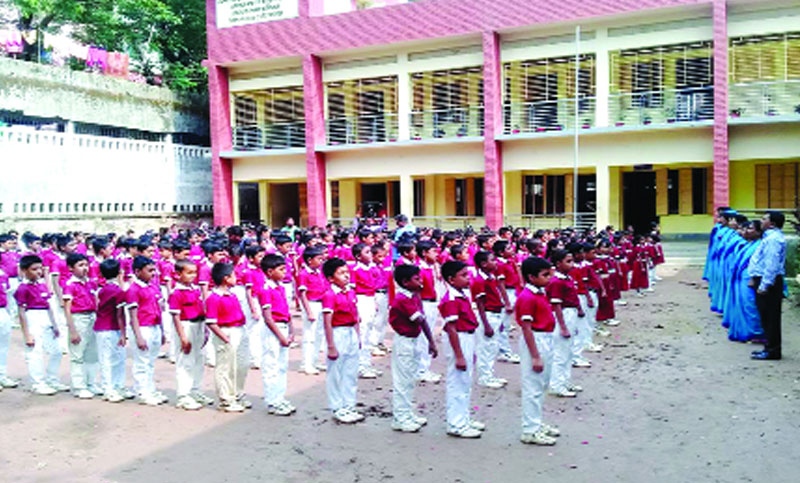 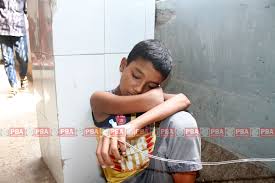 Com: Though he tried hard and soul, he could not pass the examination.

Sim:  In spite of his trying  hard and soul, he could not pass the examination.

Com: Although the man has vast riches, he wants more.

Sim:  In spite of his having  vast riches, the man  wants more.
Rule-10.After/before/till/untill যুক্ত complex sentence কে simple sentence করার নিয়ম। Structure: After/before/till/untill এর পুর্ব পর্যন্ত +possessive+gerund/noun+ বাকী অংশ।
Complex: The patient had died before the doctor came.





Simple: The patient had died before the doctor’s  coming.
Com: Wait here untill I return.
Sim: Wait here untill my  return.
Com: We waited the till they arrived.
Sim: We waited the till their arrival.
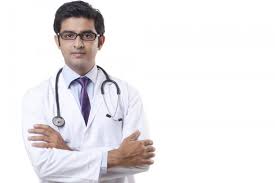 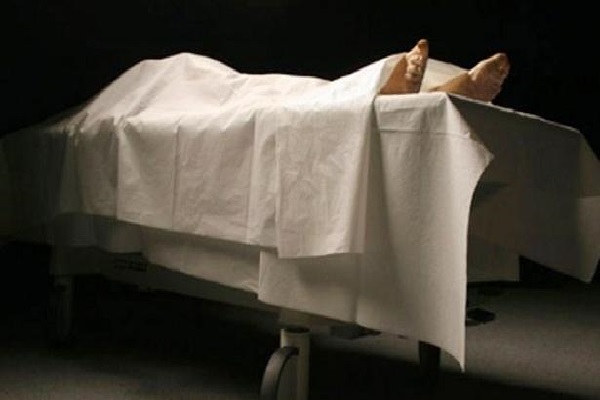 Rule-11. As if/as though যুক্ত Complex Sentenceকে Simple করার নিয়মঃ Structure: As if/as though এর স্থলে like+ Prepositional Phrase.
Complex: He speaks as if he were a mad.
Simple: He speaks like  a mad man.
Com: He talks as though he knew everything.
Sim: He talks like all-knowing man.
Com: He talks as if he were present there. 
Sim: He talks like a man present there
Rule-12. As + adj/adv+ so/as+adj/adv যুক্ত adverb clause of degree prepositional phrase সহ complex কে simple করা যায়।Complex: He is as intelligent as you.Sim: He is intelligent like you. Com: He is as brave as a lion.Sim: He is brav like a lion. Com: He is not so foolish as you.Sim: He is not  foolish like you. Com: He acted as foolishly as your brother.Sim: He acted  foolish like  your brother.
Rule-13.Verb of thinking এর পরের clause কে infinitive phrase এ রুপান্তর করে Simple করা যায়।
Complex: I think that he is honest.
Simple: I think him to be  honest.
Com: I believe that he is a liar.
Sim: I believe him to be a liar.
Com: I believe that he was once dishonest.
Sim: I believe him to have once been  dishonest.
Com: He considers that you are a truthful boy.
Sim: He considers you  a truthful boy.
Com: Do you think that it is easy to pass exam? 
Sim: Do you think  it  easy to pass exam?
Rule-14. As soon as/ no sooner –than/ hardly----when/ scarcely----when যুক্ত Complex Sentence কে Simple করার নিয়মঃStructure: Just after/Immediately+ Possessive+gerund/noun
Complex: No sooner had we reached the station than the train left.






Simple: Just after our reaching the station , the train left
Com: As soon as the thief saw the police, he ran away.
Sim: Just after seeing the police, the thief ran away.
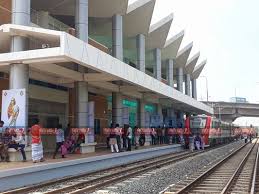 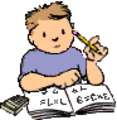 Home Task
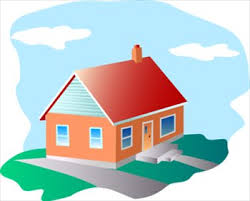 1.The thief ran so fast that we could not catch him.
2. When I found him, he was reading a novel.
3. Though he is rich, he is unhappy.
4. If you do not work hard , you will fail.
5. The man is so foolish that he could not understand it.
6. When my mutton chop was arrived , she took me to task.
7. There is no mother but loves her child.
8. I do not know why it disturb me.
Thank   for    all
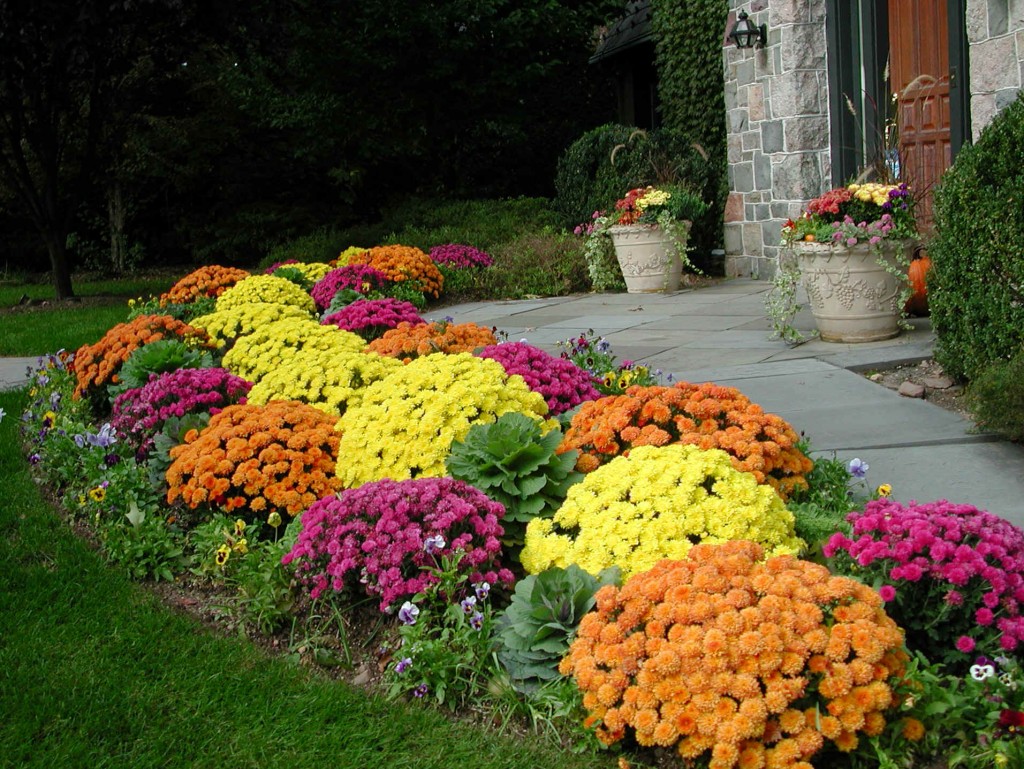